Educational programme for the in-service training of the English Language pedagogical staff in the context of the updated curriculum for comprehensive school education in the Republic of Kazakhstan
GRADE: 1
Theme of the lesson: Food and drink
Kazakh secondary school of Kyrgauldy
Suleymenova Alina Erkinovana
Learning objectives(s) that this lesson is contributing to
1.UE9 use basic present simple forms [positive and negative] to give basic personal information 
1.S3 pronounce basic words and expressions intelligibly 
1.S5 produce words in response to basic prompts
1.S1make basic personal statements and simple statements about objects
Lesson objectives
,
listen and repeat the words,
 
follow  the instruction according 

to the task
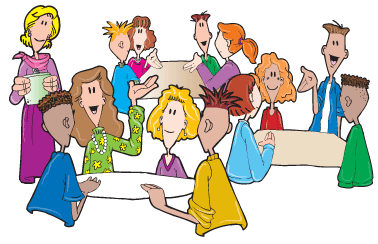 All learners will be able to:
Make more than 2 sentences correctly using different sentence structure
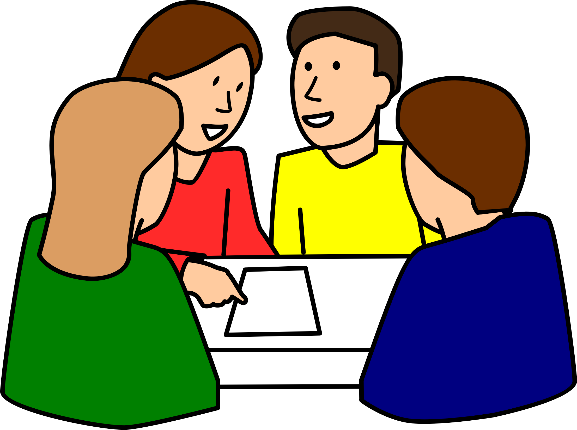 Most learners will be able to:
Make more than 4 sentences and 

read some of the words from the topic
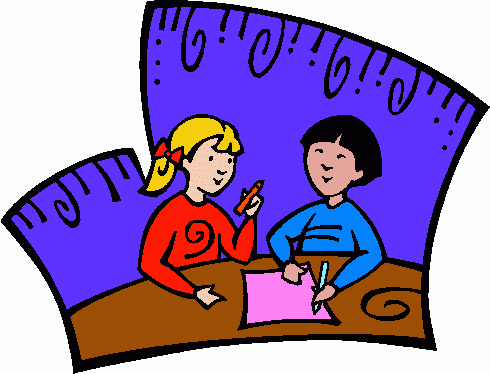 Some learners will be able to:
Language objectives
Use basic personal and demonstrative pronouns  and quantitative pronouns;
Leaners can:
Food and drink items
Key words and phrases:
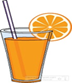 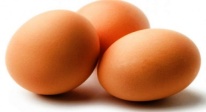 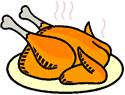 I like milk. I don’t like milk.
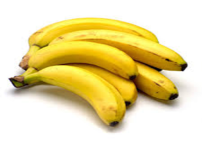 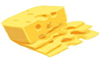 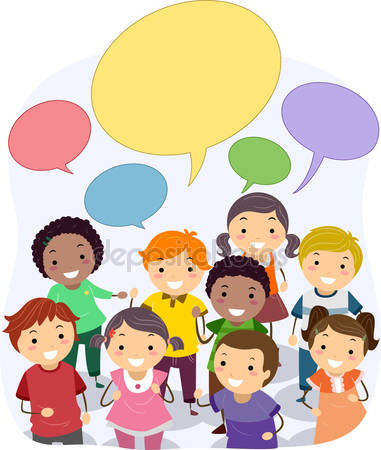 ORAL
Can you say why an ice cream yammy?
Useful classroom language for dialogue/writing:
Discussion points
what is it? Do you like milk?
Writing prompts: 
no used.
Warm up activity. T should divide Ls into 3 groups using there puzzles juice, bananas, cheese.
Beginning5min
T gives to each group half of the cards of the food and make them find the other half and guess what the pictures are. T will encourage Ls to name them in Kazakh /Russian language
(milk, ice cream, cheese, bananas, apple, eggs, chicken, tomatoes.)
Tell the learners about what they are going to do today:
So let’s count how many words do we have in a basket?
One, two, three …. eight, and today we will learn 8 new words.
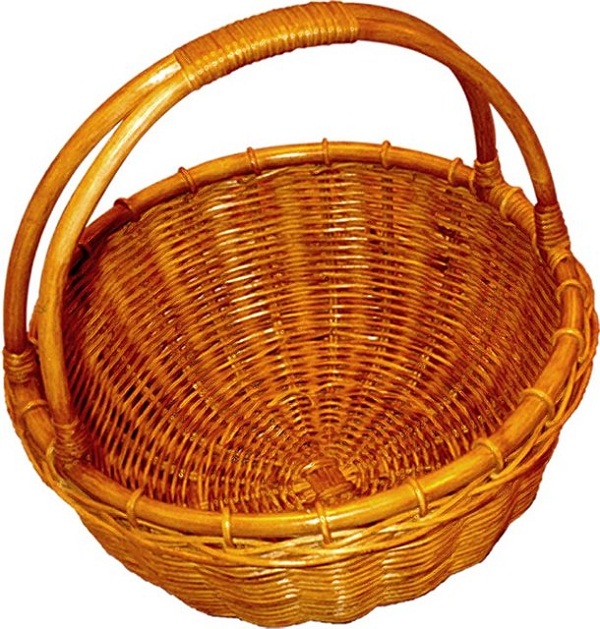 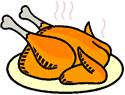 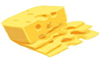 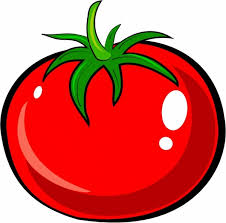 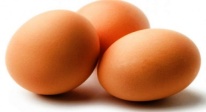 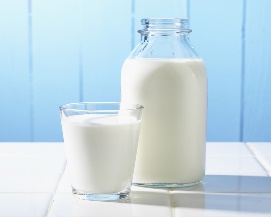 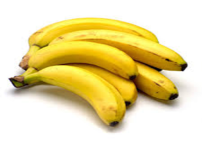 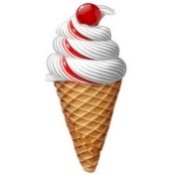 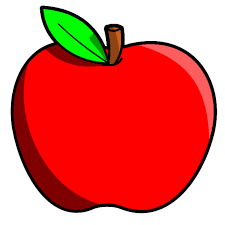 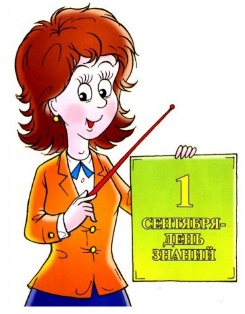 Middle30min
pp.60 -61 Activity TPR shows picture and repeat.
 Teacher drills pronunciation of the words correctly. 
Once they repeat after the T, then they repeat individually. Whole class
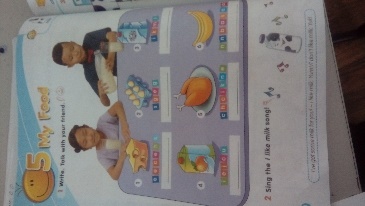 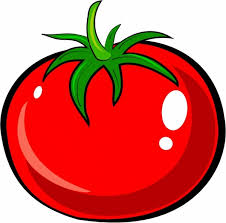 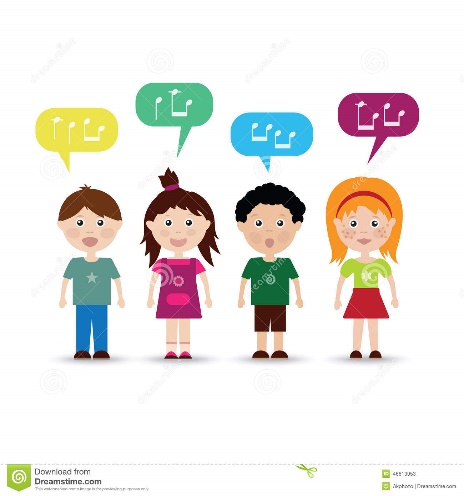 p.60 ex.2 Activity sing a song.  Do you like …? 
Listen to the song and repeat the gestures teacher shows. Then sing and dance the song together. 
Whole class.
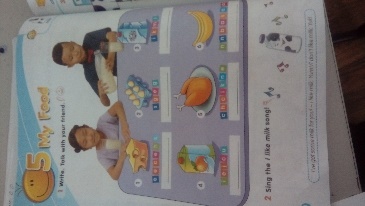 Activity. Group work. Drill the sentences prompts I like \ I don’t like. SS-SS
Go back to the PPT and make up sentences together with students.
Do you like….? Yes, I do. It’s yummy
Do you like ….? No, I don’t. It is yucky!
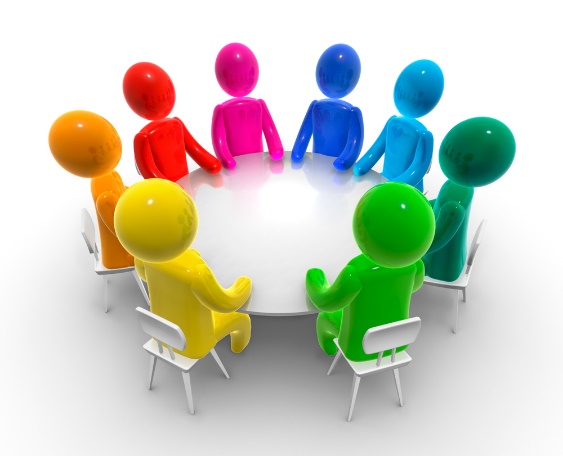 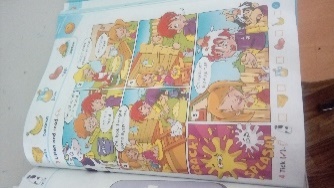 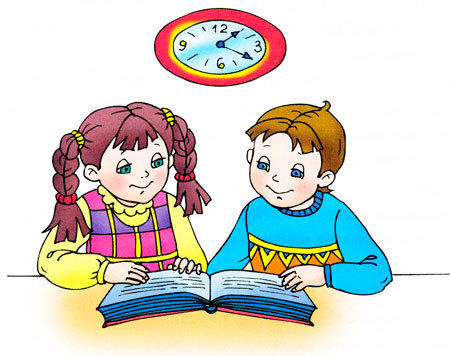 Middle30min
P.61 Pair work. T will invite one L and model to the class the next activity. S-S
 Ls have cards with new words.
 They should ask their partner using these cards. 
Do you like….? Yes, I do. It’s yummy
Do you like ….? No, I don’t. It is yucky! 
T will go around the class and listen their conversation.
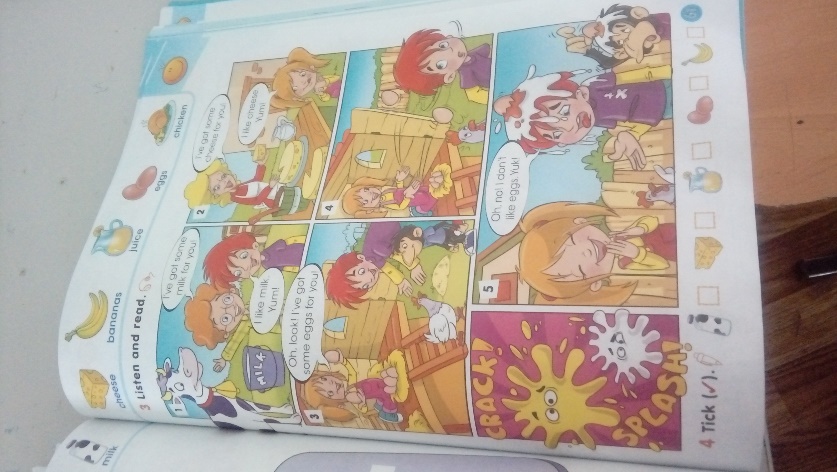 P.61 ex4. Activity. Individual work. 
Ls listen the text and tick key words.
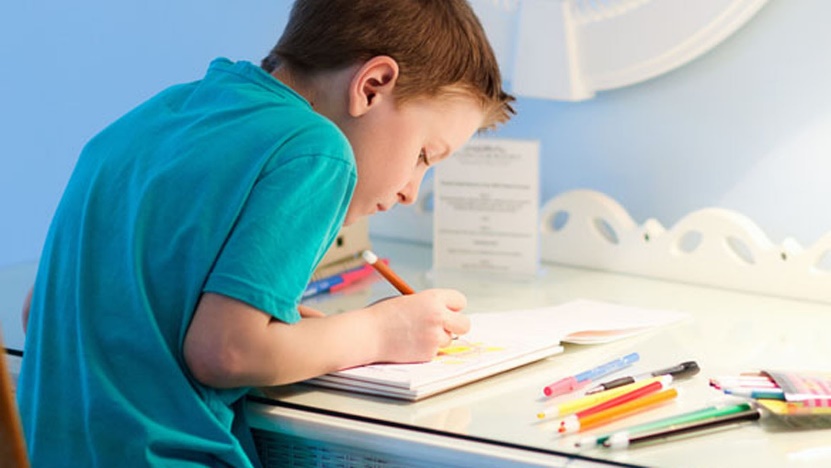 End10min
Feedback
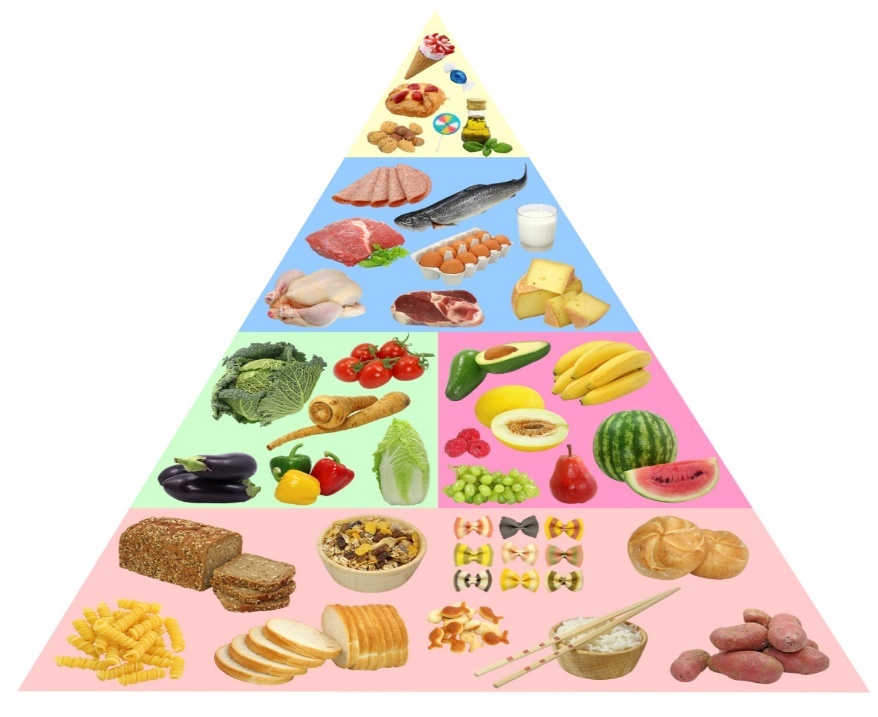 T asks learners a word in their native language, Ls have to show it.
End10min
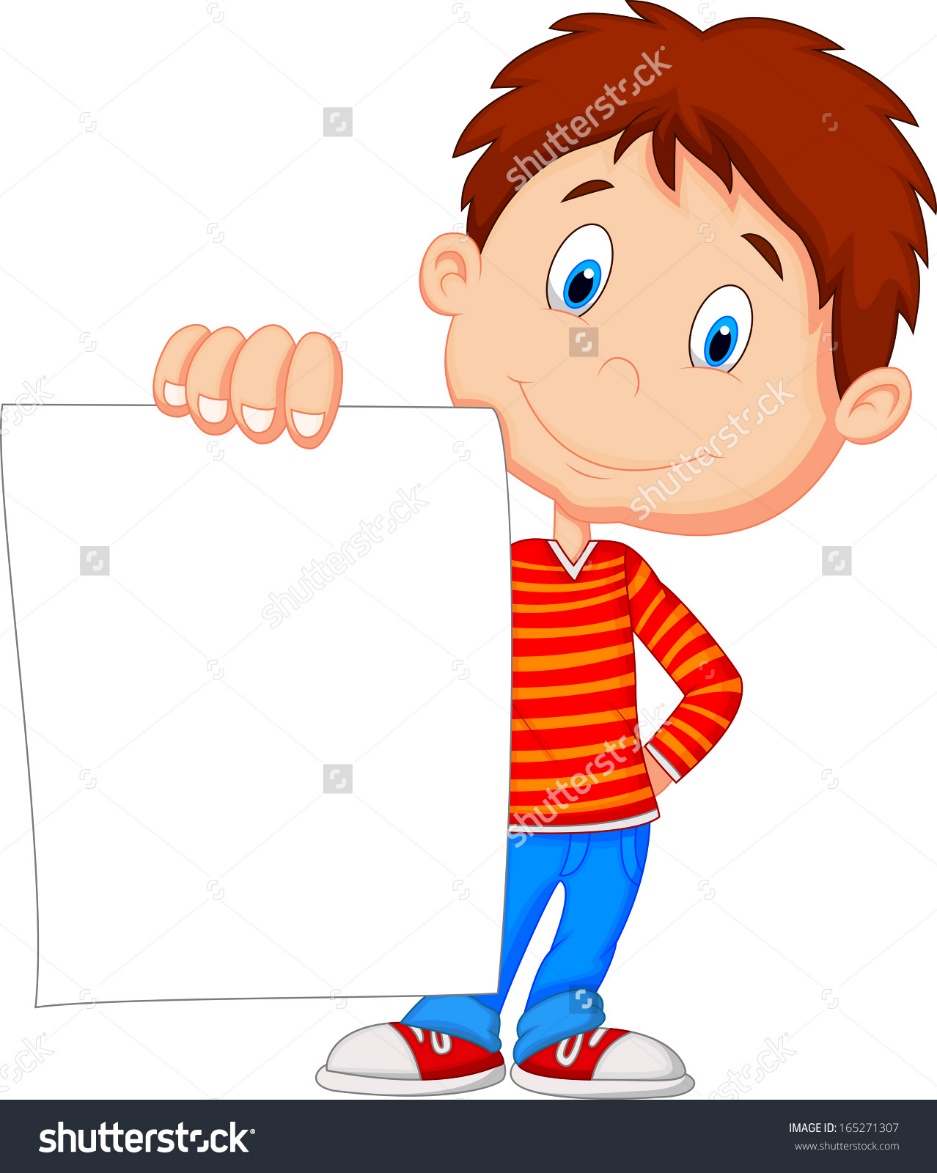 Activity. Individual work
DRAW THREE BROWN EGGS
DRAW TWO RED TOMATOES
DRAW YELLOW CHEESE
DRAW THREE BROWN EGGS
DRAW TWO RED TOMATOES
DRAW  YELLOW CHEESE
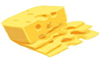 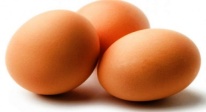 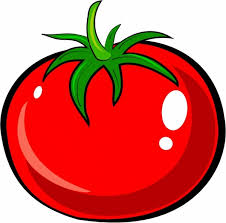 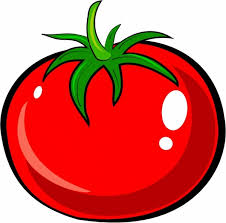